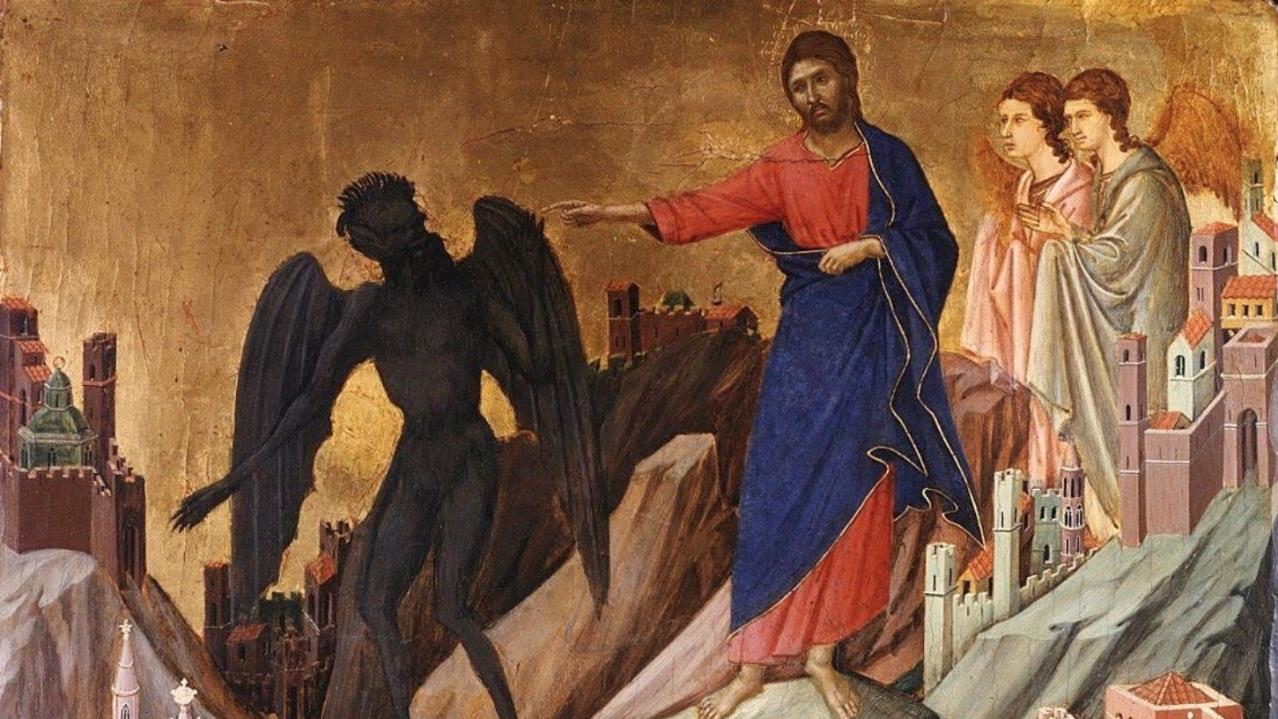 U BORBI S NAPASTIMA
KORIZMENE KATEHEZE U POŽEŠKOJ BISKUPIJI

Petak pred Prvu korizmenu nedjelju 
24. veljače 2023.
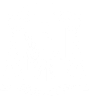 Mt 4,1-11
KORIZMENA KATEHEZA PETKOM
24. veljače 2023.
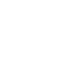 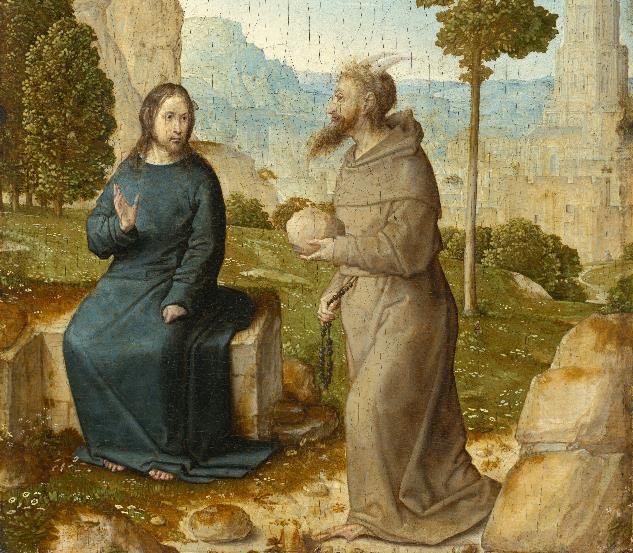 U ono vrijeme: Duh odvede Isusa u pustinju da ga đavao iskuša. I propostivši četrdeset dana i četrdeset noći, napokon ogladnje. Tada mu pristupi napasnik i reče: »Ako si Sin Božji, reci da ovo kamenje postane kruhom.« A on odgovori: »Pisano je: ’Ne živi čovjek samo o kruhu, nego o svakoj riječi što izlazi iz Božjih usta.’«
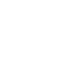 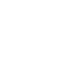 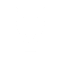 EVANĐEOSKI TEKST
PITANJA ZA RAZMIŠLJANJE
KATEHETSKO IZLAGANJE
POTICAJI ZA DJELOVANJE
Mt 4,1-11
KORIZMENA KATEHEZA PETKOM
24. veljače 2023.
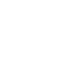 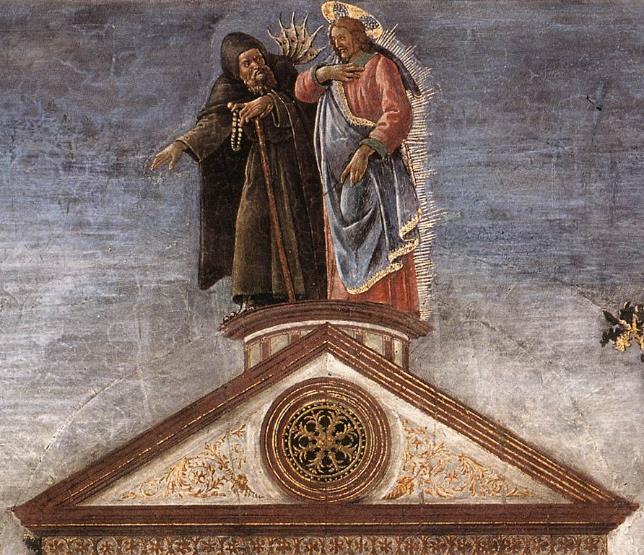 Đavao ga tada povede u Sveti grad, postavi ga na vrh Hrama i reče mu: »Ako si Sin Božji, baci se dolje! Ta pisano je: ’Anđelima će svojim zapovjediti za tebe i na rukama će te nositi da se gdje nogom ne spotakneš o kamen.’« Isus mu kaza: »Pisano je također: Ne iskušavaj Gospodina, Boga svojega
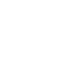 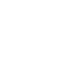 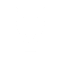 EVANĐEOSKI TEKST
PITANJA ZA RAZMIŠLJANJE
KATEHETSKO IZLAGANJE
POTICAJI ZA DJELOVANJE
Mt 4,1-11
KORIZMENA KATEHEZA PETKOM
24. veljače 2023.
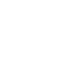 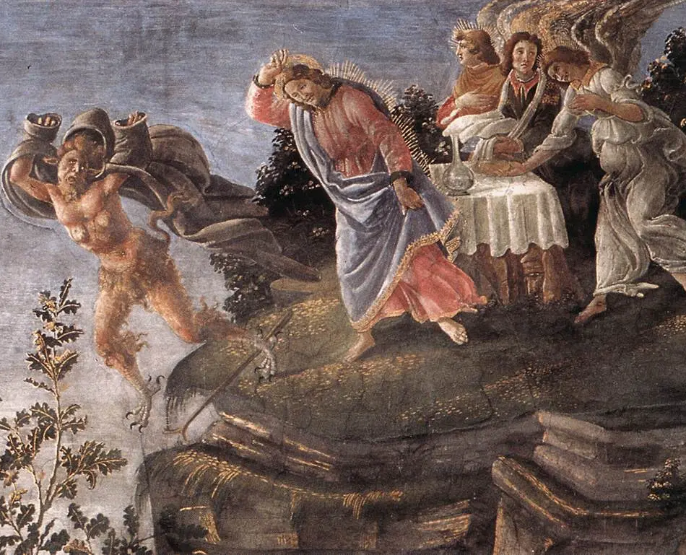 Đavao ga onda povede na goru vrlo visoku i pokaza mu sva kraljevstva svijeta i slavu njihovu pa mu reče: »Sve ću ti to dati ako mi se ničice pokloniš.« Tada mu reče Isus: »Odlazi, Sotono! Ta pisano je: ’Gospodinu Bogu svom se klanjaj i njemu jedinom služi!’« Tada ga pusti đavao. I gle, anđeli pristupili i služili mu.
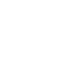 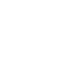 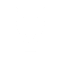 EVANĐEOSKI TEKST
PITANJA ZA RAZMIŠLJANJE
KATEHETSKO IZLAGANJE
POTICAJI ZA DJELOVANJE
Pitanja za razmišljanje
KORIZMENA KATEHEZA PETKOM
24. veljače 2023.
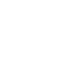 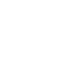 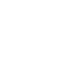 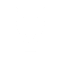 EVANĐEOSKI TEKST
PITANJA ZA RAZMIŠLJANJE
KATEHETSKO IZLAGANJE
POTICAJI ZA DJELOVANJE
Knjiga postanka - Istočni grijeh
KORIZMENA KATEHEZA PETKOM
24. veljače 2023.
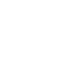 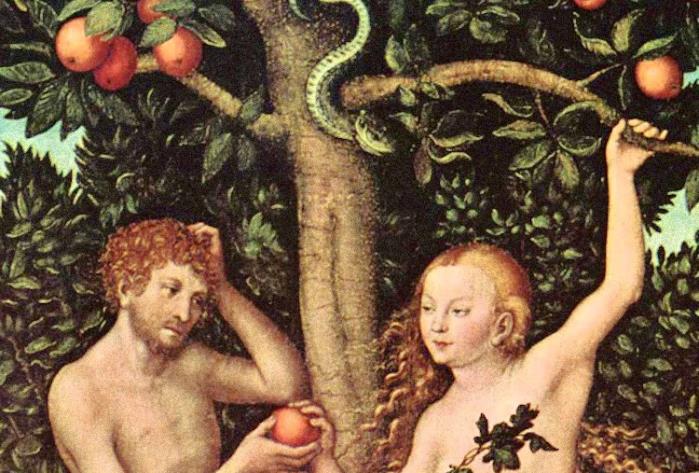 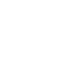 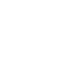 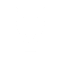 EVANĐEOSKI TEKST
PITANJA ZA RAZMIŠLJANJE
KATEHETSKO IZLAGANJE
POTICAJI ZA DJELOVANJE
Knjiga postanka - Istočni grijeh
KORIZMENA KATEHEZA PETKOM
24. veljače 2023.
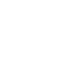 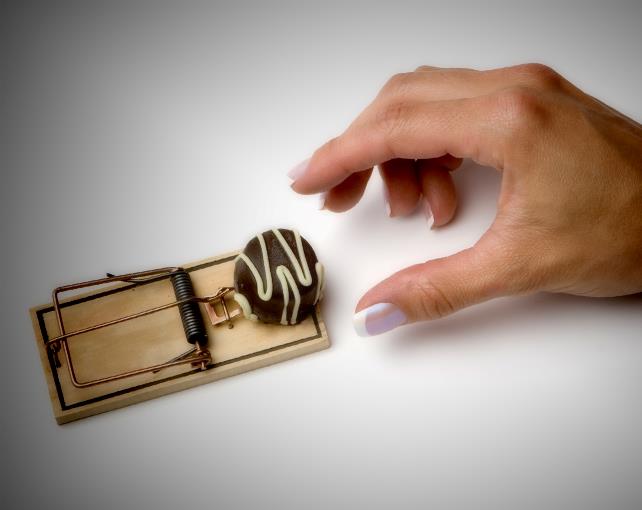 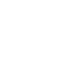 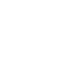 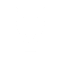 EVANĐEOSKI TEKST
PITANJA ZA RAZMIŠLJANJE
KATEHETSKO IZLAGANJE
POTICAJI ZA DJELOVANJE
Evanđelje - Mt 4,1-11
KORIZMENA KATEHEZA PETKOM
24. veljače 2023.
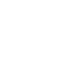 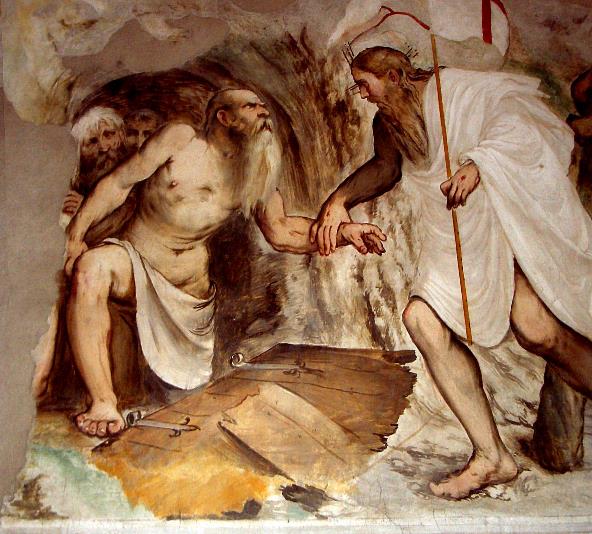 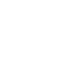 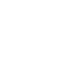 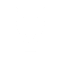 EVANĐEOSKI TEKST
PITANJA ZA RAZMIŠLJANJE
KATEHETSKO IZLAGANJE
POTICAJI ZA DJELOVANJE
Evanđelje - Mt 4,1-11
KORIZMENA KATEHEZA PETKOM
24. veljače 2023.
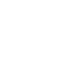 Isus je nadvladao sve tri đavlove napasti
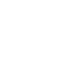 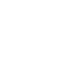 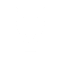 EVANĐEOSKI TEKST
PITANJA ZA RAZMIŠLJANJE
KATEHETSKO IZLAGANJE
POTICAJI ZA DJELOVANJE
Briga za kruh
KORIZMENA KATEHEZA PETKOM
24. veljače 2023.
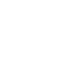 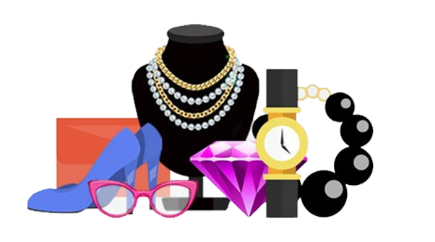 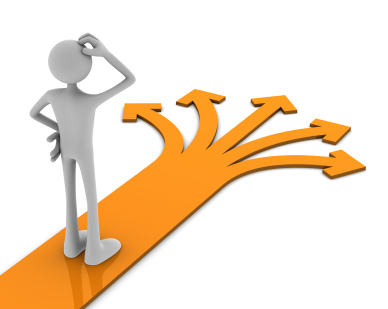 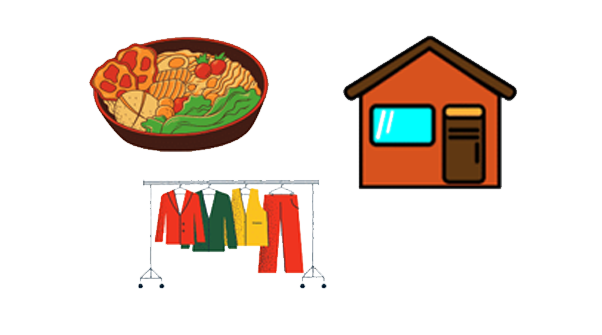 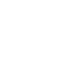 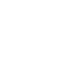 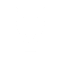 EVANĐEOSKI TEKST
PITANJA ZA RAZMIŠLJANJE
KATEHETSKO IZLAGANJE
POTICAJI ZA DJELOVANJE
Biti voljen
KORIZMENA KATEHEZA PETKOM
24. veljače 2023.
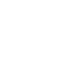 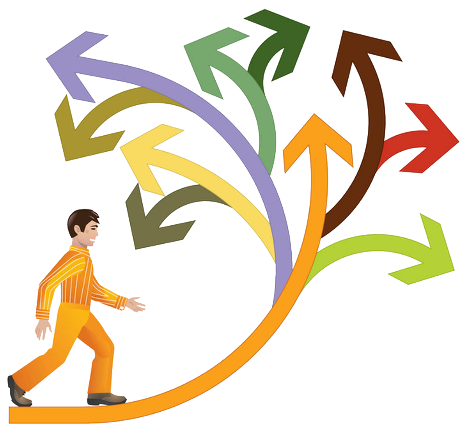 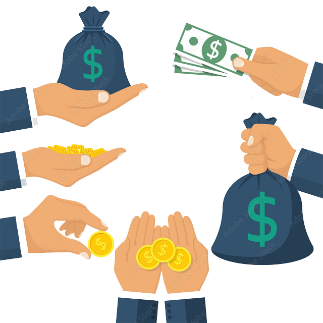 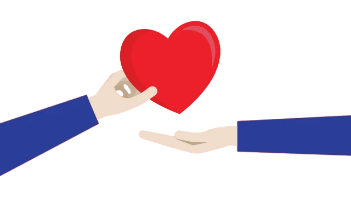 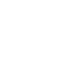 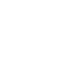 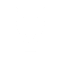 EVANĐEOSKI TEKST
PITANJA ZA RAZMIŠLJANJE
KATEHETSKO IZLAGANJE
POTICAJI ZA DJELOVANJE
Imati vlast
KORIZMENA KATEHEZA PETKOM
24. veljače 2023.
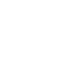 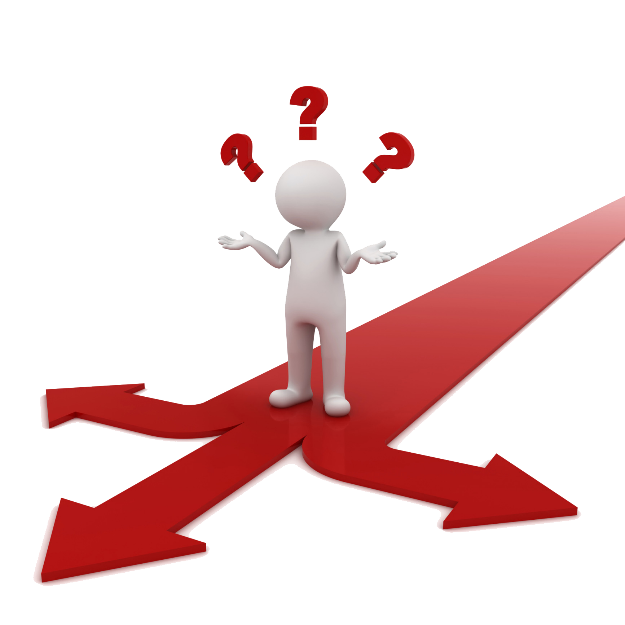 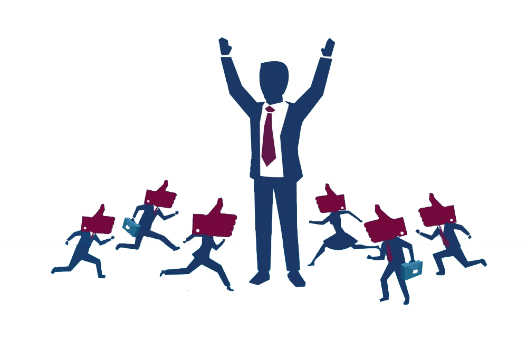 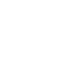 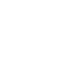 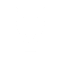 EVANĐEOSKI TEKST
PITANJA ZA RAZMIŠLJANJE
KATEHETSKO IZLAGANJE
POTICAJI ZA DJELOVANJE
Bl. Jula Ivanišević
KORIZMENA KATEHEZA PETKOM
24. veljače 2023.
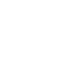 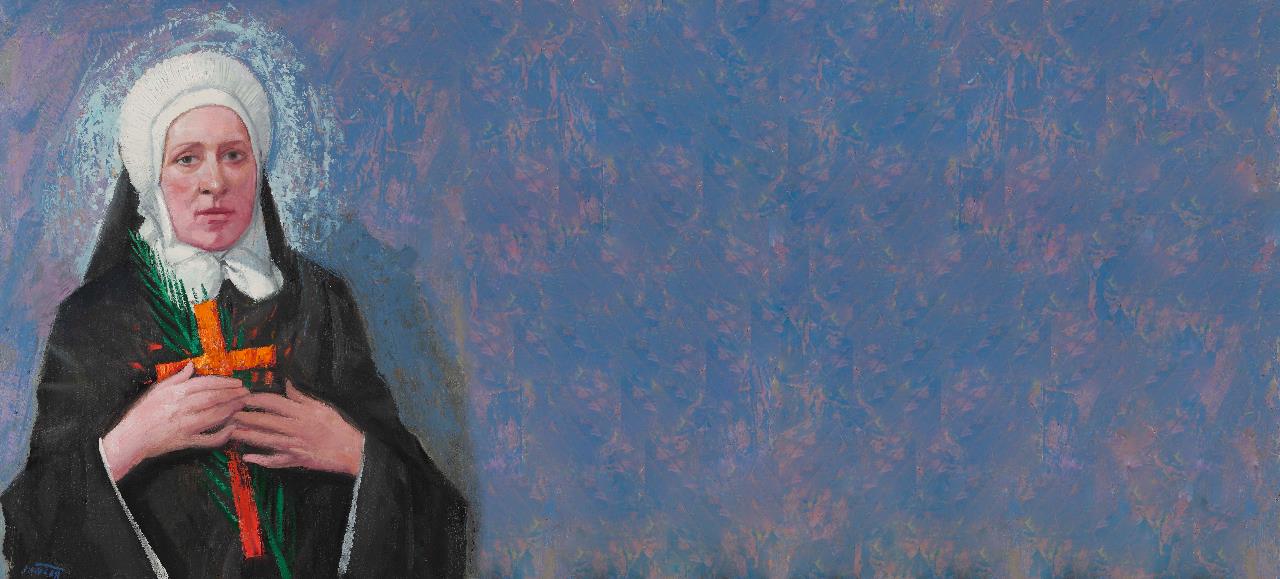 „Idem služiti Isusu.“
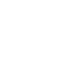 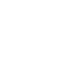 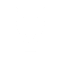 EVANĐEOSKI TEKST
PITANJA ZA RAZMIŠLJANJE
KATEHETSKO IZLAGANJE
POTICAJI ZA DJELOVANJE
Bl. Jula Ivanišević
KORIZMENA KATEHEZA PETKOM
24. veljače 2023.
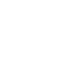 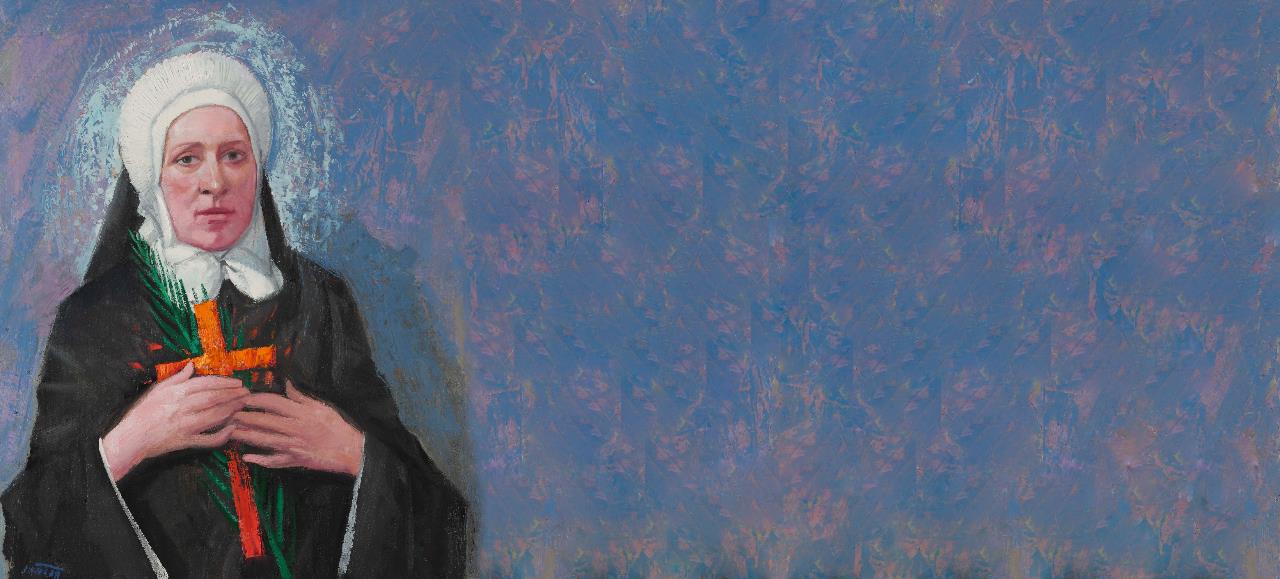 „Idem služiti Isusu.“
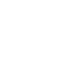 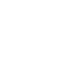 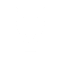 EVANĐEOSKI TEKST
PITANJA ZA RAZMIŠLJANJE
KATEHETSKO IZLAGANJE
POTICAJI ZA DJELOVANJE
Sredstva u borbi protiv kušnji
KORIZMENA KATEHEZA PETKOM
24. veljače 2023.
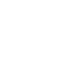 Isus napasniku odgovara istinom Božje riječi
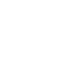 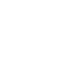 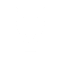 EVANĐEOSKI TEKST
PITANJA ZA RAZMIŠLJANJE
KATEHETSKO IZLAGANJE
POTICAJI ZA DJELOVANJE
Poticaji za ostvarivanje evanđeoskih zahtjeva
KORIZMENA KATEHEZA PETKOM
24. veljače 2023.
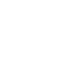 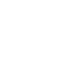 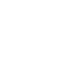 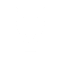 EVANĐEOSKI TEKST
PITANJA ZA RAZMIŠLJANJE
KATEHETSKO IZLAGANJE
POTICAJI ZA DJELOVANJE